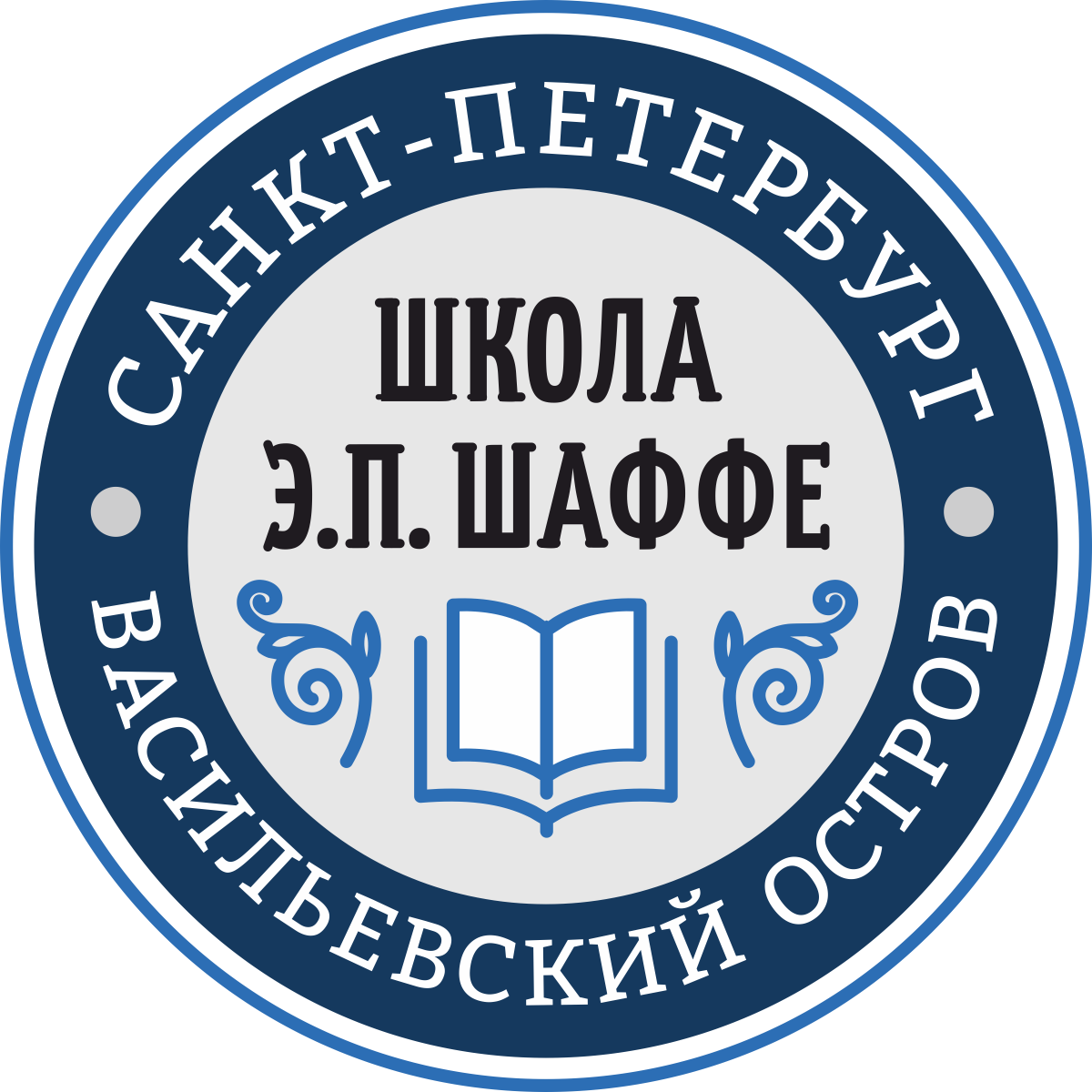 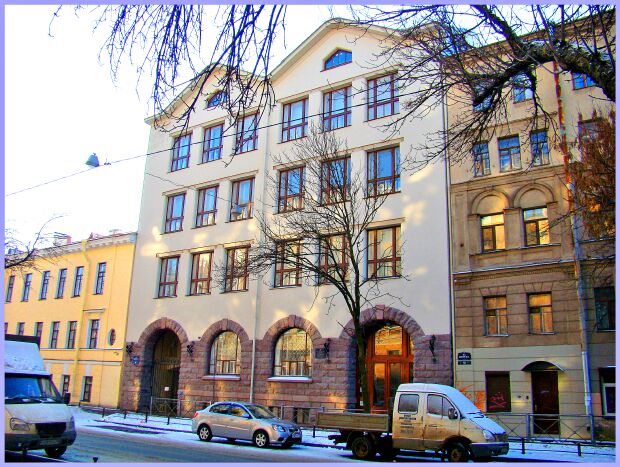 Личностно-развивающая образовательная среда  для педагогов средствами неформального образования
Ачкасова Юлия Ивановна
Директор 

государственного бюджетного общеобразовательного учреждения 
средней общеобразовательной школы № 21 Василеостровского района 
Санкт-Петербурга имени Э.П. Шаффе
2
Самолёт всегда взлетает против ветра...
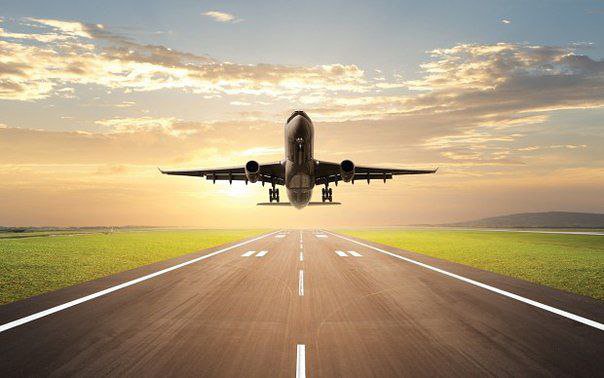 3
А – мы любим, то что делаем ИВ – мы делаем, то что любим
«Наши мечты — это наша работа, которую мы во что бы то ни стало должны сделать хорошо»
4
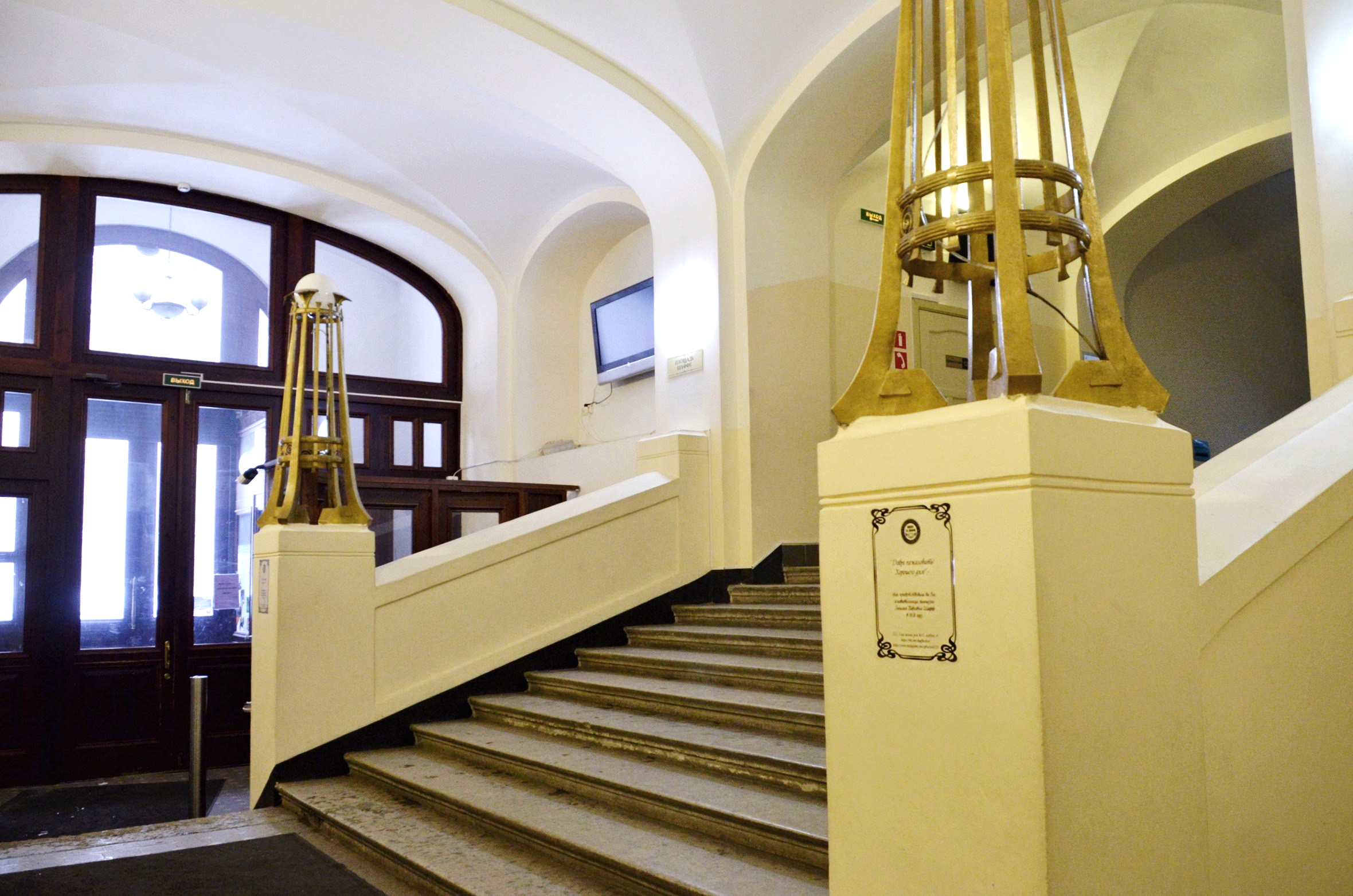 Школа – это люди
5
Что такое НФО и почему мы его выбрали?
6
Мотивы и установки педагогов
организационная культура и непрерывное образование 
Параметры Хофстеда и меморандум непрерывного образования
7
выездные педсоветы
путеводитель по школьной жизни
визуальная коммуникация
КПК по дефицитам
8
Универсальные компетенции
осознанность, 
когнитивная гибкость, 
адаптивность, 
клиентоориентированность, 
эмоциональный интеллект, 
умение взаимодействовать
Осознанность, гибкость, адаптивность и т.д.
Осознанность – умение действовать осознанно переключаясь между «автопилотом» и концентрацией  вниманием

Гибкость – открытость к новому и другим точкам зрения, «отпускание», умение менять точку зрения

Адаптивность - приспособлению человека к существующим в обществе требованиям и критериям оценки
СЛОЖНО, ДОЛГО, БОЛЬНО
10
«Умение взаимодействовать»
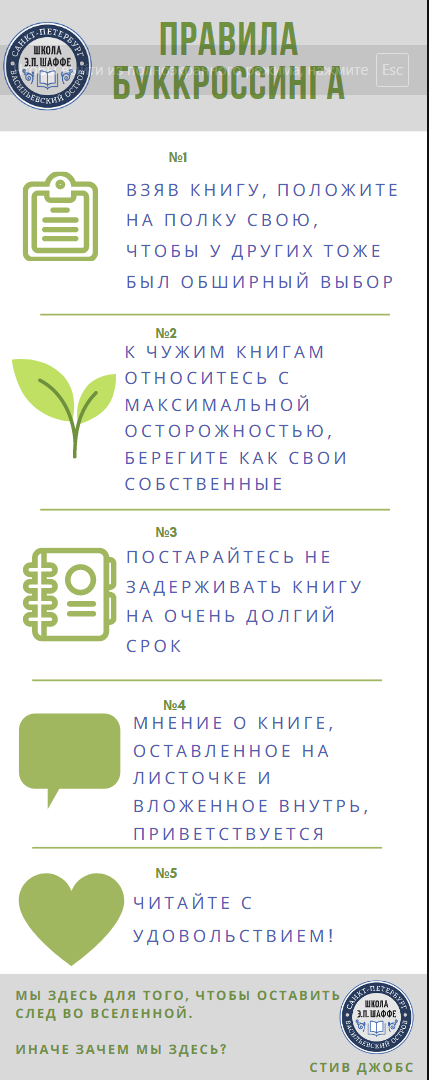 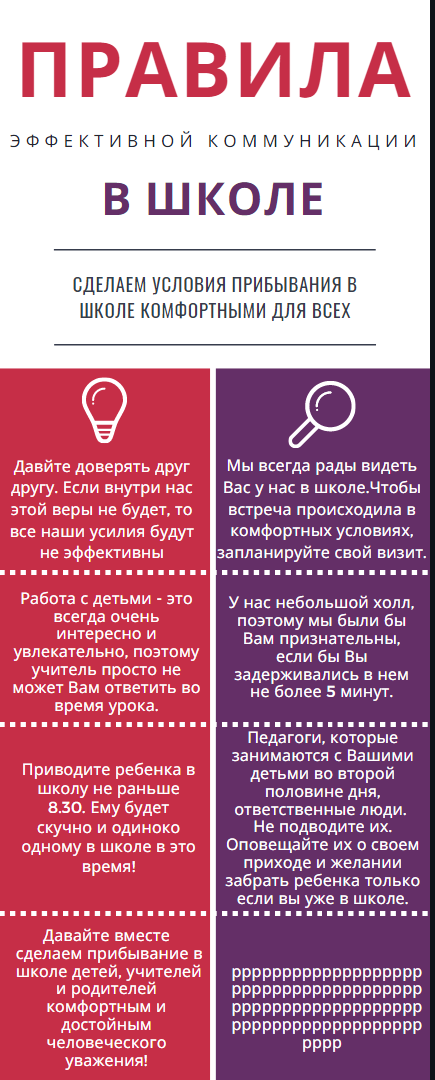 11
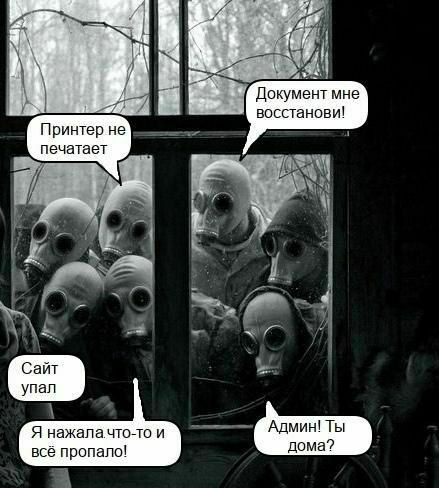 Технологии и инструменты
«Я что-то нажала и у меня все пропало»
Единое цифровое пространство
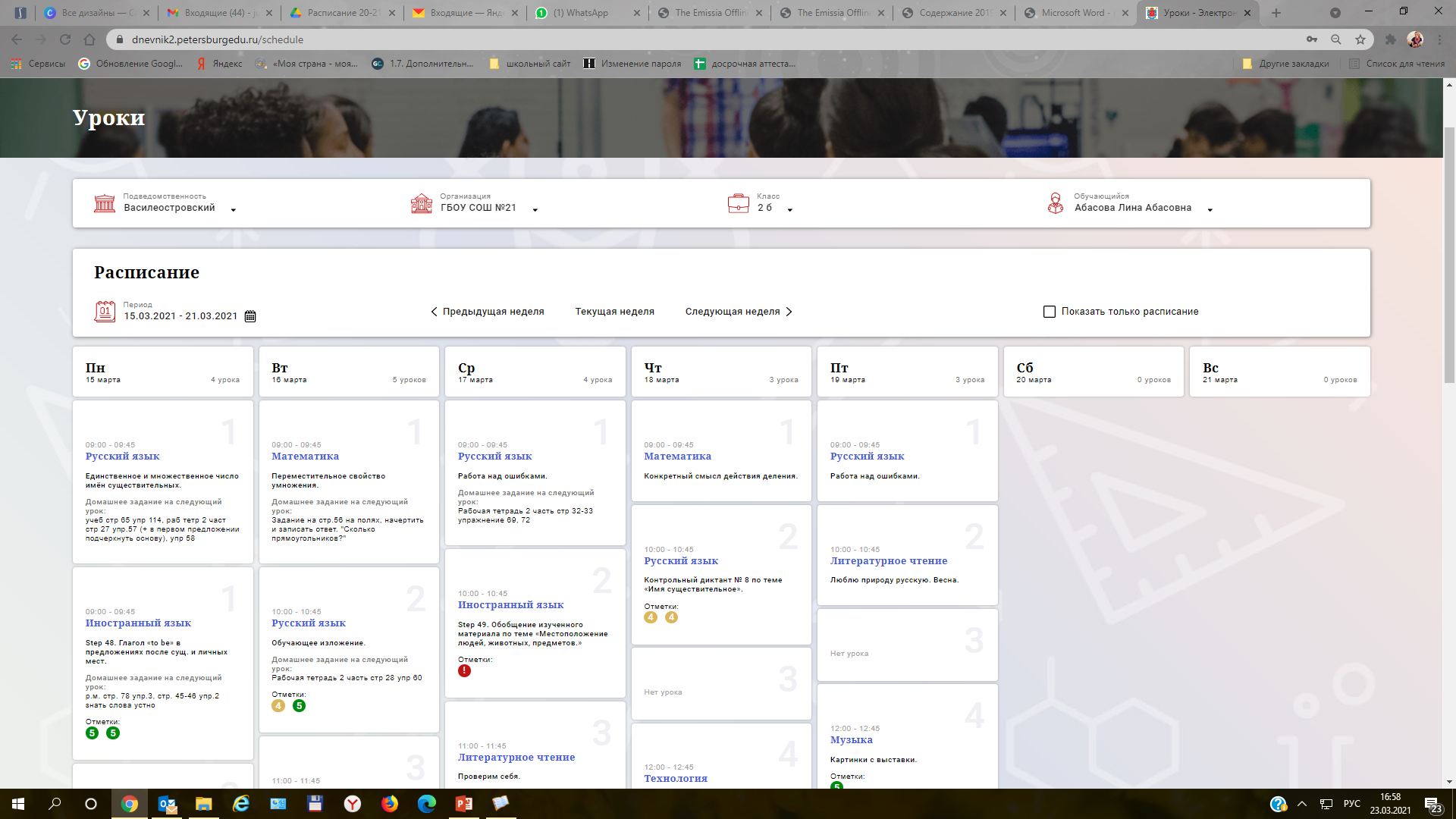 13
„Мы знали, что мир уже не будет прежним. Кто-то смеялся, кто-то плакал. Большинство молчали.“
Спасибо за внимание!